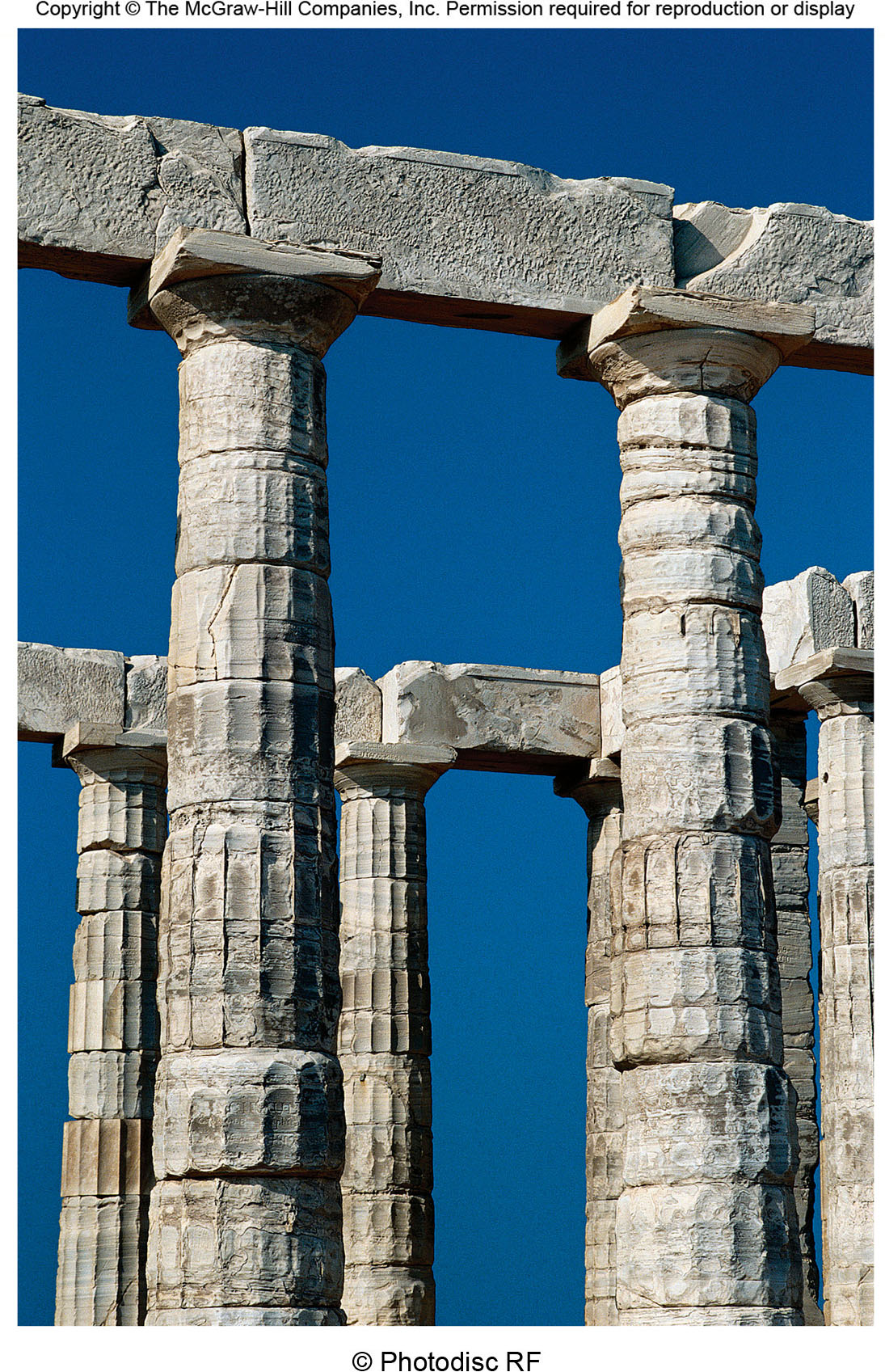 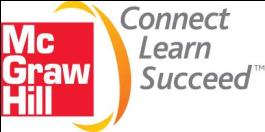 Human Geography by Malinowski & Kaplan
Chapter 2 LECTURE OUTLINEGEOGRAPHY THROUGH THE AGES
2-1
Copyright © The McGraw-Hill Companies, Inc. Permission required for reproduction or display.
Chapter 2 Modules
2A	Ancient Geography
2B The Middle Ages
2C The Age of Exploration
2D The Birth of Modern Geography
2E	The Twentieth Century
2F Behavioral and Humanistic Geography
2G Structuralist Geographies
2H	Recent Decades
Copyright © The McGraw-Hill Companies, Inc. Permission required for reproduction or display.
2-2
2A: Ancient Geography
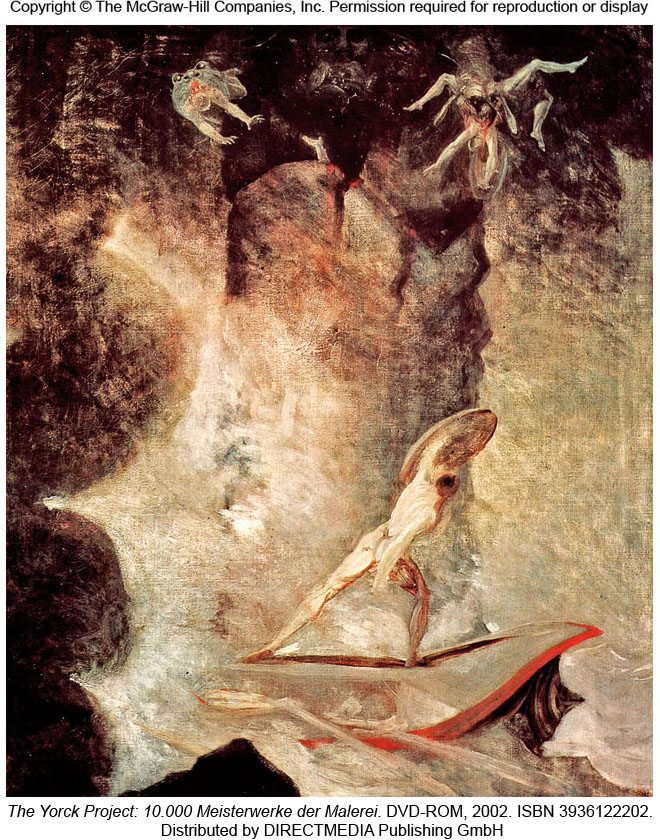 Early geography focused on description & measurement
Copyright © The McGraw-Hill Companies, Inc. Permission required for reproduction or display.
2-3
Early Geographic Figures
Homer
Works such as The Odyssey described Mediterranean areas
Hecataeus
Wrote Ges Periodos, a coastal survey
Herodotus
Included detailed geographic descriptions in his writings
Ptolemy
Wrote an extensive geography of the world in the 2nd century AD
Eratosthenes
Calculated the circumference of the world
Copyright © The McGraw-Hill Companies, Inc. Permission required for reproduction or display.
2-4
Figure 2A.3
Ptolemaic World Map
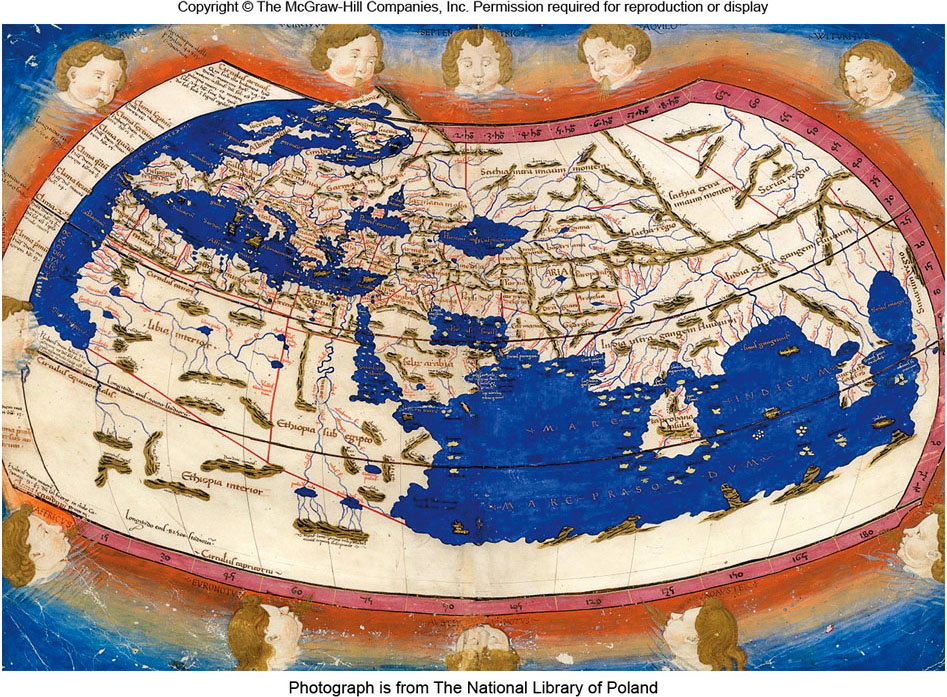 Copyright © The McGraw-Hill Companies, Inc. Permission required for reproduction or display.
2-5
2B: The Middle Ages
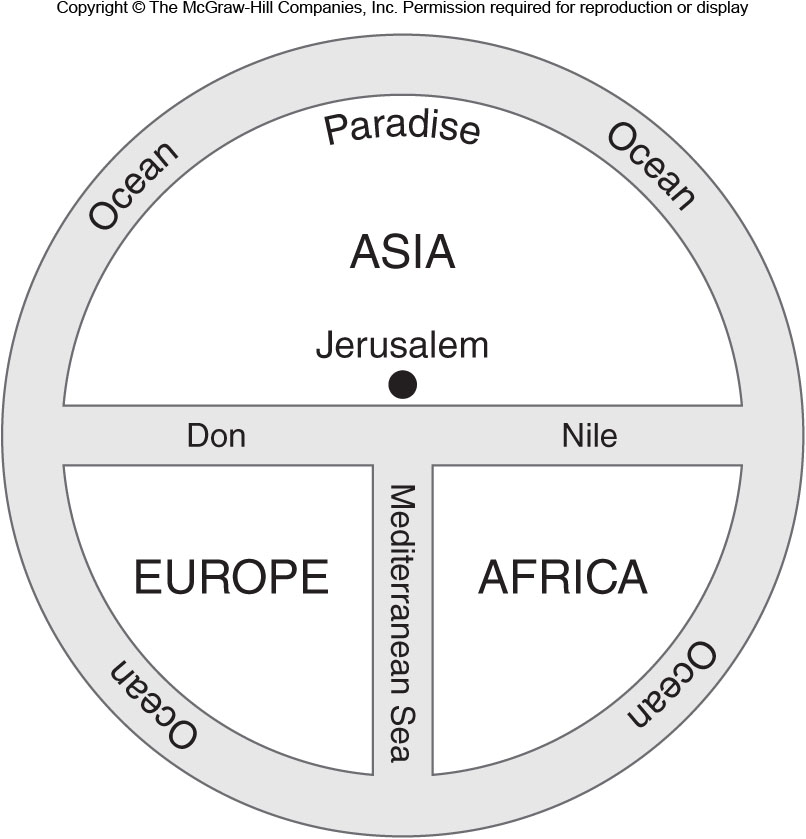 Geographic understanding stagnated in Christian Europe compared to Islamic world and China
Copyright © The McGraw-Hill Companies, Inc. Permission required for reproduction or display.
2-6
Figure 2B.2
Travels of Ibn-Battuta
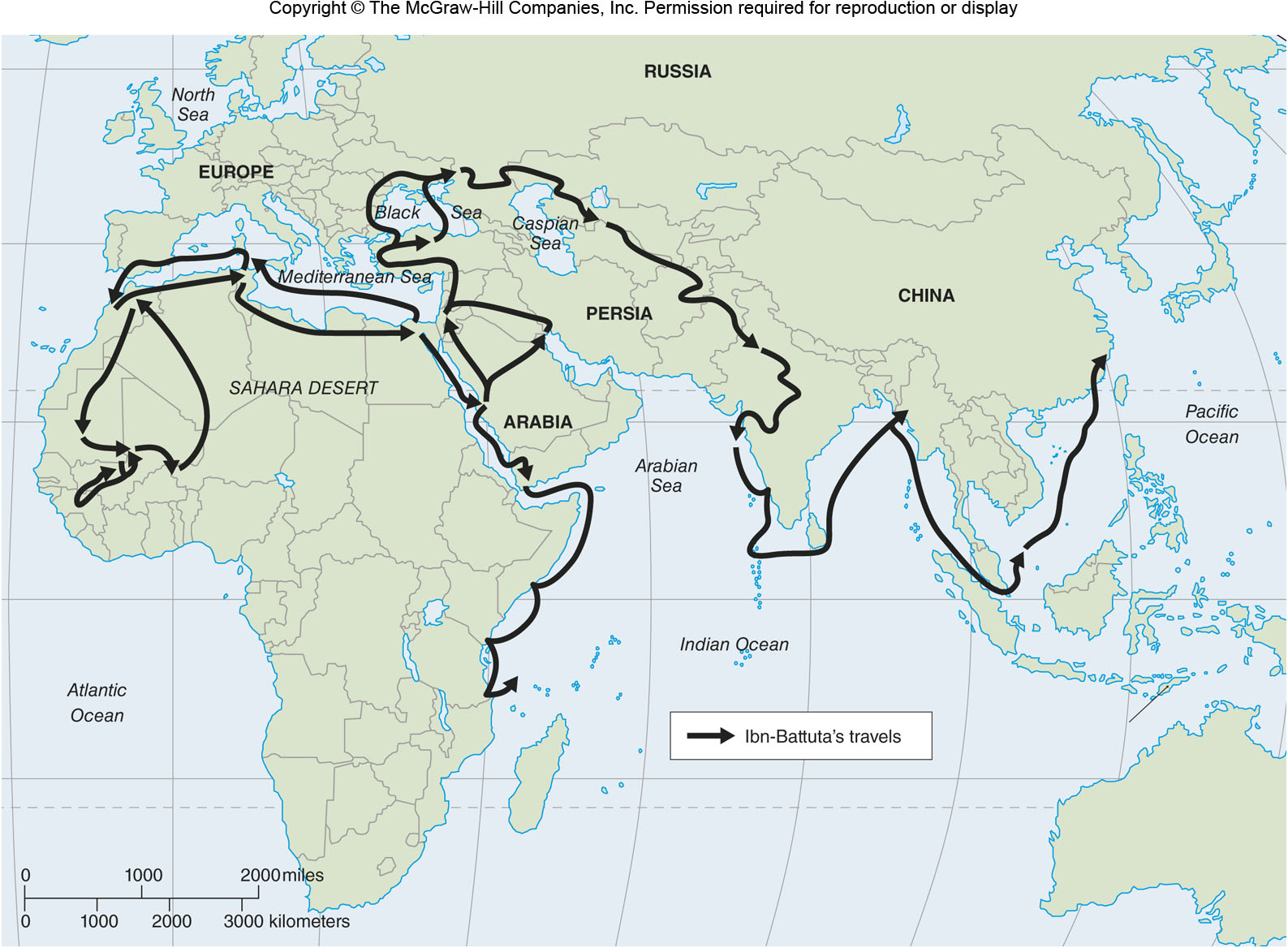 Copyright © The McGraw-Hill Companies, Inc. Permission required for reproduction or display.
2-7
2C: The Age of Exploration
Wide-reaching expansion of European overseas interest
Prince Henry the Navigator
Employed geographers, cartographers, astronomers and other experts
Long distance navigation was aided by improvements in measuring latitude
John Harrison’s clock (late 18th century)
Copyright © The McGraw-Hill Companies, Inc. Permission required for reproduction or display.
2-8
The Columbian Exchange
Important interaction between the Eastern & Western Hemispheres
Crops
Livestock
Disease
Copyright © The McGraw-Hill Companies, Inc. Permission required for reproduction or display.
2-9
2D: The Birth of Modern Geography
Alexander von Humboldt
Traveled, collected, & categorized plants / rocks
Promoted appreciation of scientific inquiry
Carl Ritter
Pushed academic geography toward scientific observation
Searched for interconnections among things
Copyright © The McGraw-Hill Companies, Inc. Permission required for reproduction or display.
2-10
Environmental Determinism
Theory that human culture is caused the environment a society lives in
Used to overgeneralize people, races, and areas of the world
Generally discredited today as racist and imperialist
Challenged by the “possibilists” led by French geographer Vidal de la Blache
Copyright © The McGraw-Hill Companies, Inc. Permission required for reproduction or display.
2-11
Environmental Determinism
Figure 2D.3
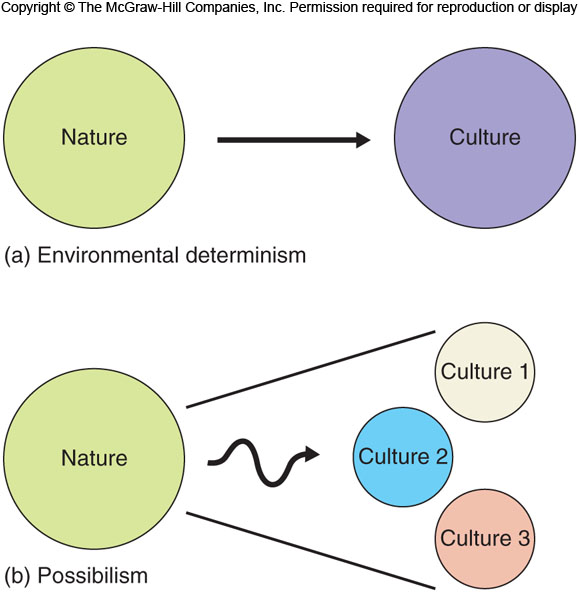 Possibilism
Copyright © The McGraw-Hill Companies, Inc. Permission required for reproduction or display.
2-12
2E: The Twentieth Century
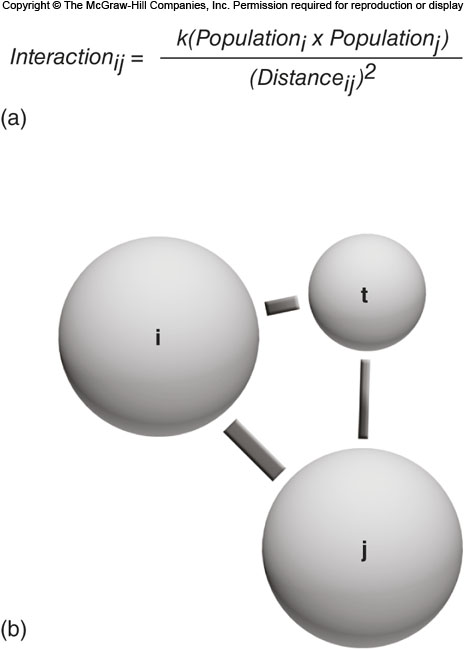 1920s: Carl Sauer emphasizes the changing cultural landscape
1930s: Increasing focus on regional geography
Mid-Century: Rise in systematic geography
1950s: Quantitative revolution
Positivism
Copyright © The McGraw-Hill Companies, Inc. Permission required for reproduction or display.
2-13
Figure 2E.2
Subdisciplines of Geography
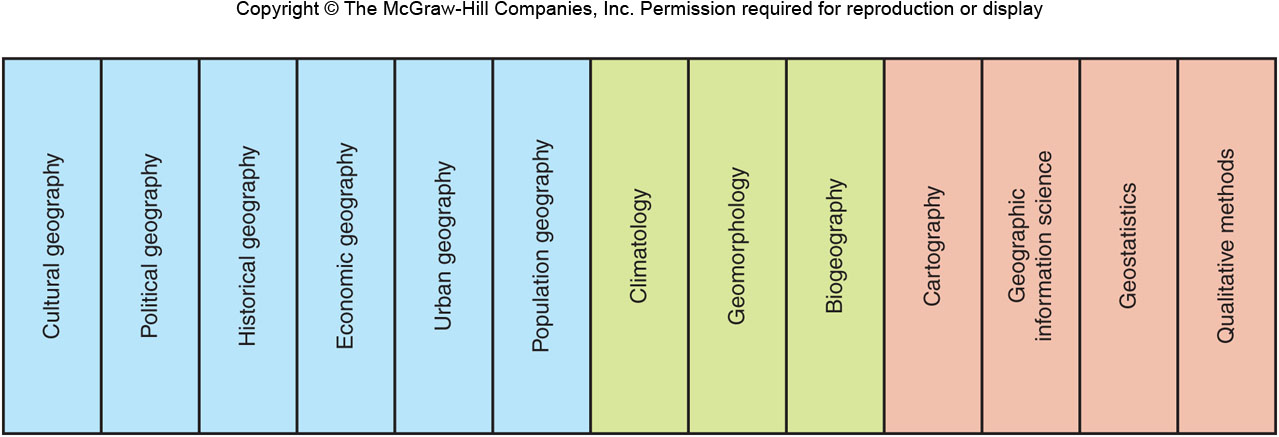 Copyright © The McGraw-Hill Companies, Inc. Permission required for reproduction or display.
2-14
2F: Behavioral & Humanistic Geography
Behavioral Geography
focus on the psychological processes that underlie geographic decisions
Mental Maps
representations of the real world that we have in our heads
Humanistic Geography
a greater emphasis on the meaning that humans places on the environment & surroundings
Copyright © The McGraw-Hill Companies, Inc. Permission required for reproduction or display.
2-15
Figure 2F.1
Mental Map
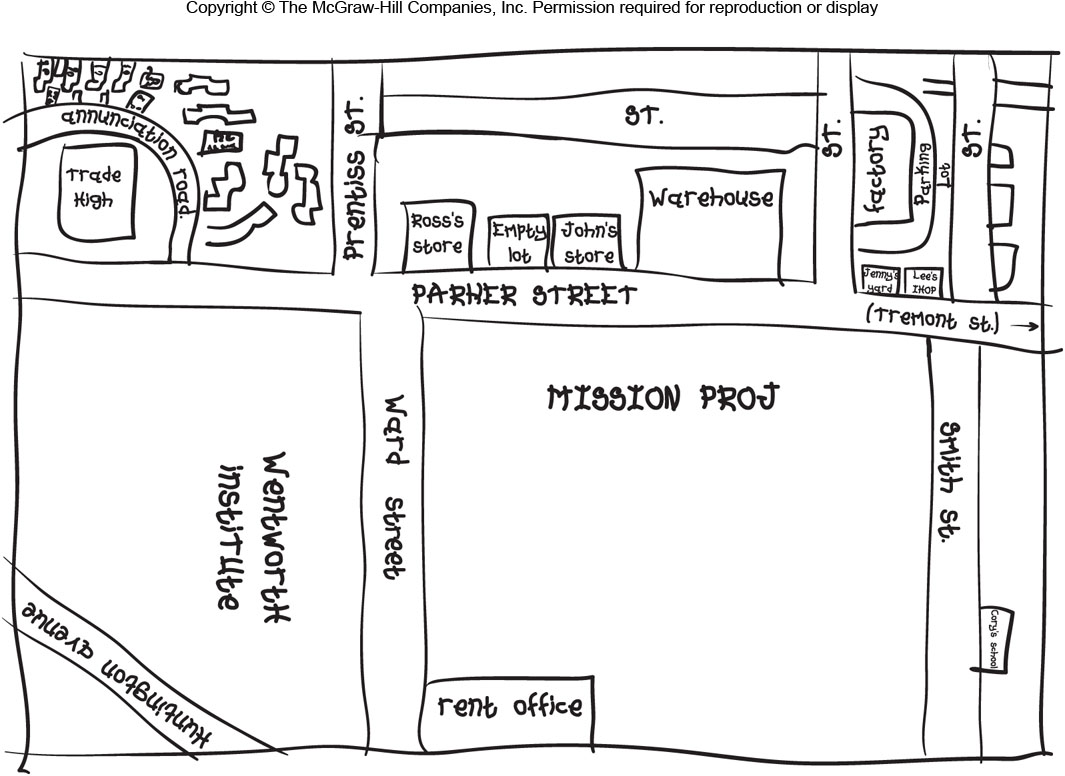 Copyright © The McGraw-Hill Companies, Inc. Permission required for reproduction or display.
2-16
Yi-Fu Tuan
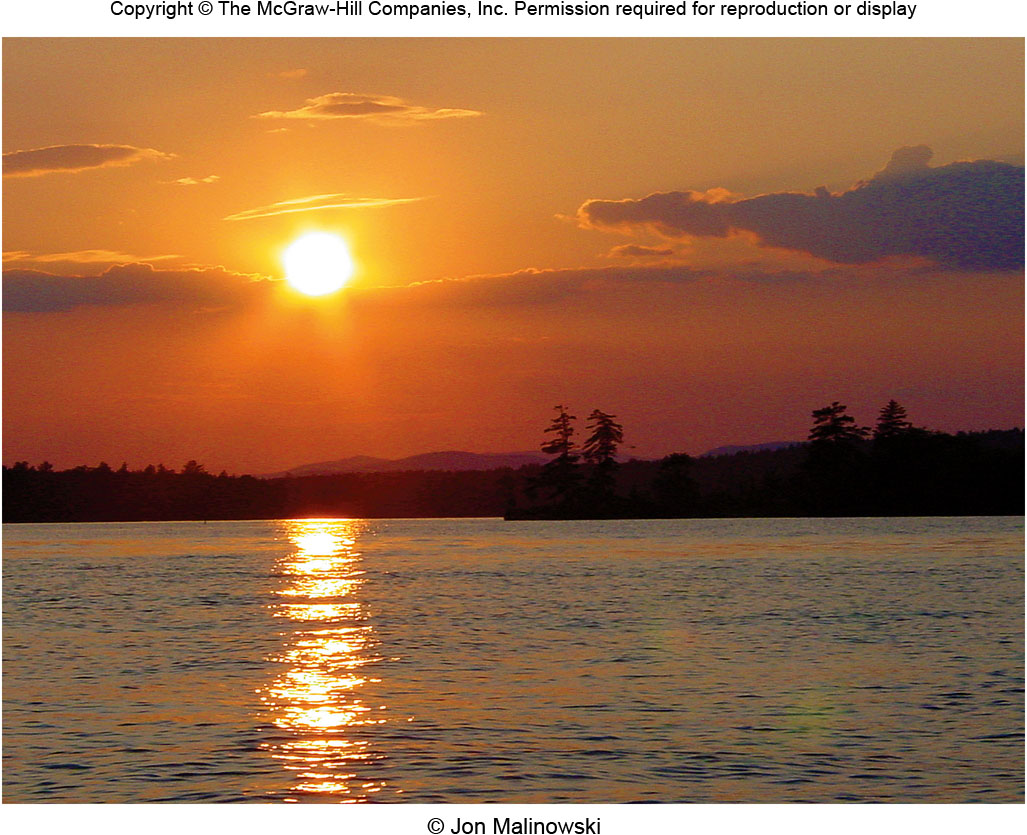 Topophilia
love of place
Topophobia
fear of place
Copyright © The McGraw-Hill Companies, Inc. Permission required for reproduction or display.
2-17
2G: Structuralist Geographies 1
Structuralism
A set of social theories that generally look for deep structures or theories that guide human actions and societies
Structure vs. Agency
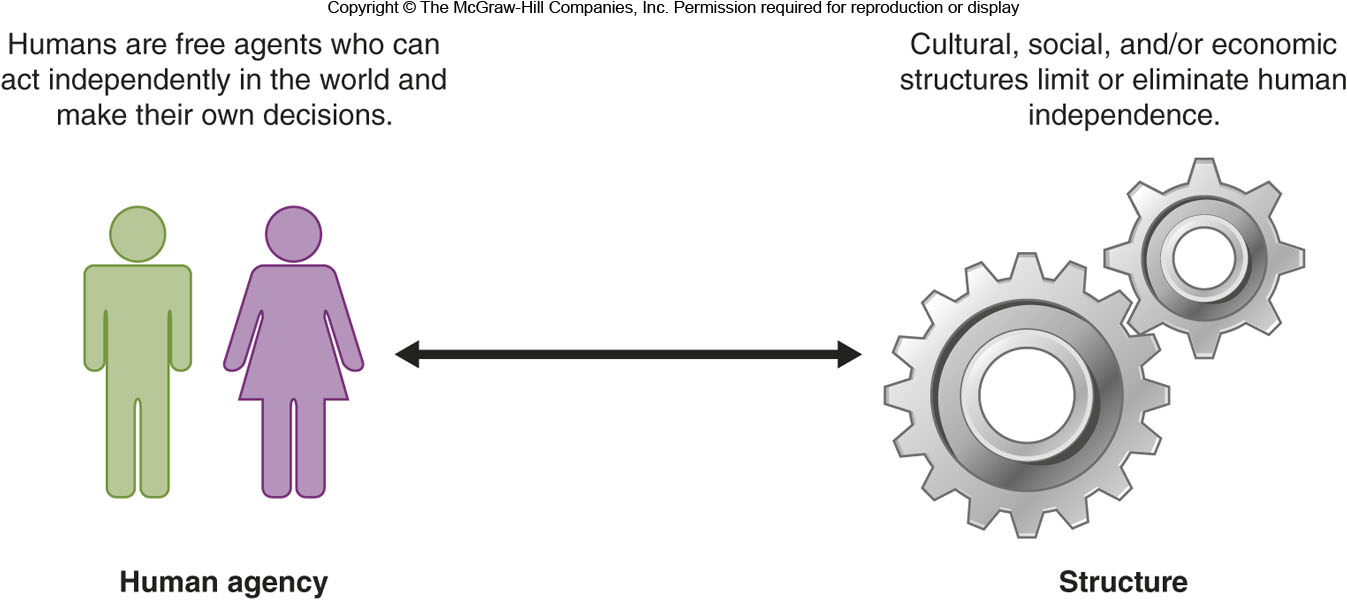 Copyright © The McGraw-Hill Companies, Inc. Permission required for reproduction or display.
2-18
Figure 2G.1
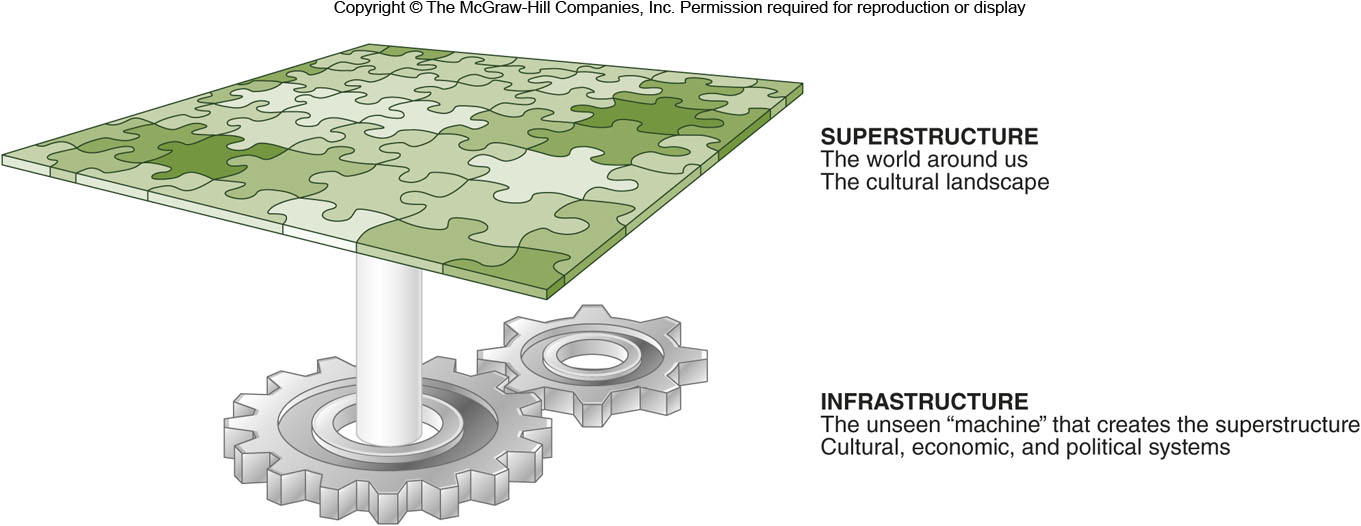 Copyright © The McGraw-Hill Companies, Inc. Permission required for reproduction or display.
2-19
2G: Structuralist Geographies 2
Structuration
A theory that human action is partly constrained by social structures governed by laws and social norms and that societies can choose to either reproduce or change their behaviors.
Geographic focus on locales
Marxism
For geographers, a focus on spatial inequality and how capitalism influences the world around us
Copyright © The McGraw-Hill Companies, Inc. Permission required for reproduction or display.
2-20
2H: Recent Decades 1
Modernism
20th century trends in art, architecture, & literature that broke from tradition
Postmodernism
A complex set of ideas that arose as a criticism of modernism and that, in general, rejects that everything in the world is rational or neatly categorized.
Copyright © The McGraw-Hill Companies, Inc. Permission required for reproduction or display.
2-21
Figure 2H.1
Modernist vs. Postmodernist
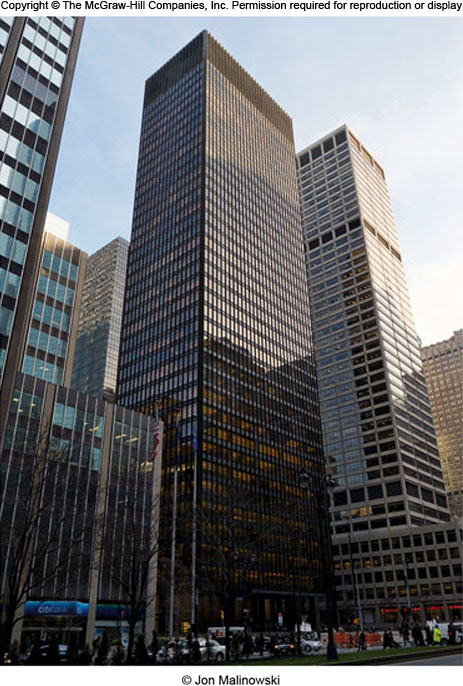 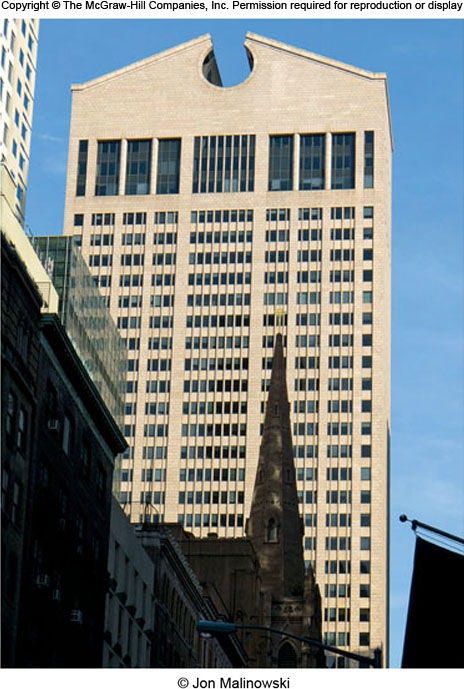 Copyright © The McGraw-Hill Companies, Inc. Permission required for reproduction or display.
2-22
2H: Recent Decades 2
Poststructuralism
Social theories that question structuralism’s search for deep structures and focus on individuals and local differences. 
In geography, many  poststructuralists focus on how marginalized groups view and use landscapes.
Feminism
Theories and philosophies that focus on the status and rights of women.
Copyright © The McGraw-Hill Companies, Inc. Permission required for reproduction or display.
2-23
Geographic Information Systems
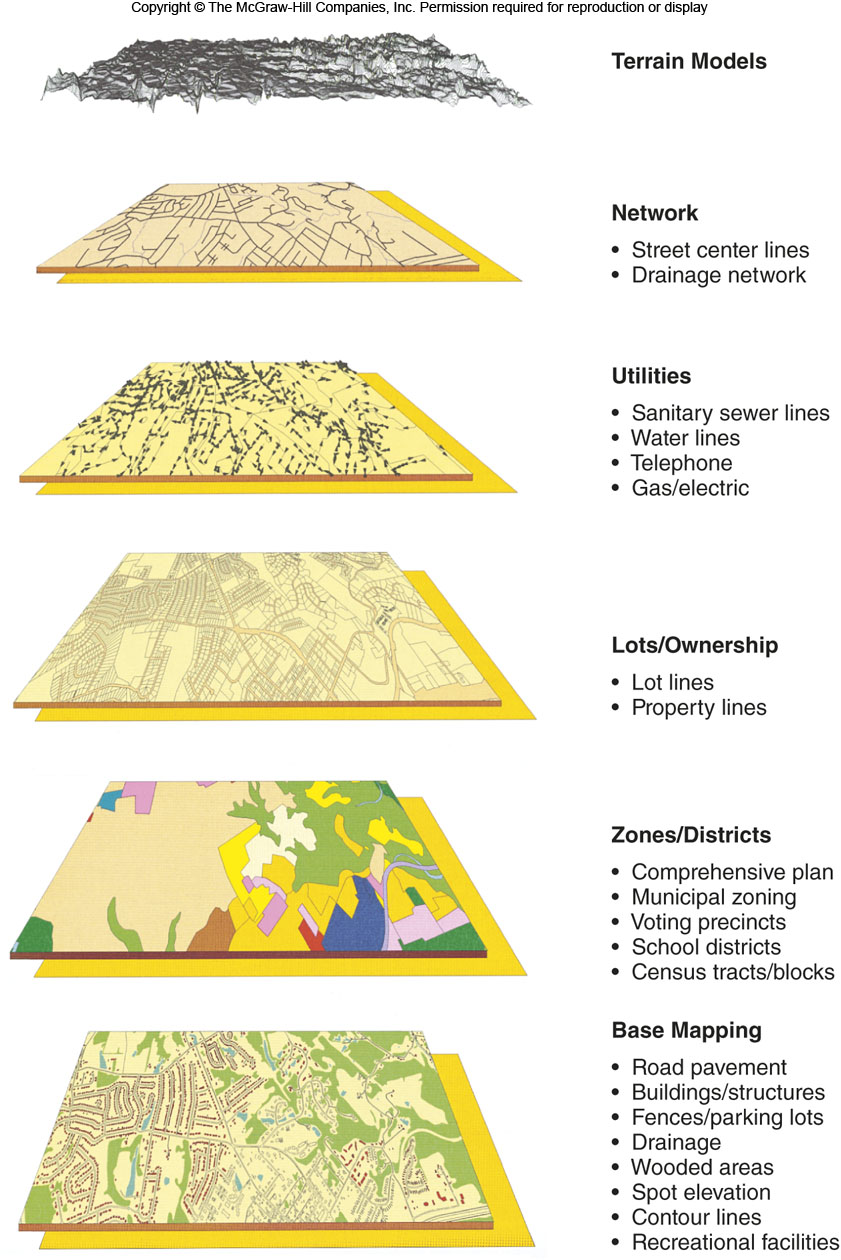 “GIS”
Computer systems that can capture, store, analyze, and output geographic information
Copyright © The McGraw-Hill Companies, Inc. Permission required for reproduction or display.
2-24